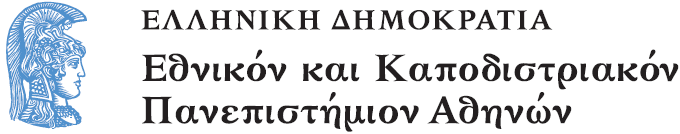 Το Εικονογραφημένο Βιβλίο στην Προσχολική Εκπαίδευση
Ενότητα 4.1: Ζωγραφική και Εικονογραφημένο Βιβλίο

Αγγελική Γιαννικοπούλου
Τμήμα Εκπαίδευσης και Αγωγής στην Προσχολική Ηλικία (ΤΕΑΠΗ)
Διδακτική Πρακτική
Διδακτική πρακτική: Θεοφανώ Λαουλάκου.
Βιβλίο: Jiang Hong, Chen. Το μαγικό άλογο του Χαν Γκαν/ Γιανγκ Χονγκ, Τσεν· μετάφραση Κατερίνα Φράγκου· εικονογράφηση Γιανγκ Χονγκ, Τσεν. - 1η έκδ. - Αθήνα: Εκδόσεις Αερόστατο, 2009.
Θέμα: Πίνακες που   ζωντανεύουν.
[1]
Λίγα λόγια για το βιβλίο
Όταν ήταν μικρός ο Χαν Γκαν λάτρευε τη ζωγραφική. Του άρεσε κυρίως να ζωγραφίζει άλογα και πάντα προσπαθούσε να φαίνονται πολύ ζωντανά. Μεγαλώνοντας ο Χαν Γκαν έγινε σπουδαίος ζωγράφος. Ακόμα κι ο αυτοκράτορας γνώριζε το ταλέντο του. Όμως, σύντομα άρχισαν να λέγονται περίεργα πράγματα για τον Χαν Γκαν. Τα άλογά του όχι μόνο έμοιαζαν σαν αληθινά, αλλά ζωντάνευαν πραγματικά…
Ανάγνωση του βιβλίου
Συζήτηση μετά την ανάγνωση (1/2)
Μετά την ολοκλήρωση της ανάγνωσης μιλήσαμε με τα παιδιά για τον ζωγράφο Χαν Γκαν προκειμένου να γίνει κατανοητό ότι ήταν υπαρκτό πρόσωπο και ότι ο μύθος που διαβάσαμε πήρε αφορμή από τους πίνακες με άλογα που ζωγράφιζε, τα οποία φαίνονταν τόσο αληθινά, που συνήθιζε να τα ζωγραφίζει δεμένα για να μην μπορούν να «βγουν» από τον πίνακα.
Συζήτηση μετά την ανάγνωση (2/2)
Είπαμε ακόμα πως όλοι οι πίνακές του ήταν ζωγραφισμένοι πάνω σε μετάξι, όπως συνέβη και με την εικονογράφηση του βιβλίου μας. Και τέλος, είδαμε κάποιους πίνακες του Χαν Γκαν. Αναζητήσαμε έναν από τους πίνακες του Χαν Γκαν που είδαμε, μέσα στην εικονογράφηση του βιβλίου.
Παρουσίαση πινάκων του Χαν Γκαν
‘Night-shining white’, Han Gan
Άγνωστο του Χαν Γκαν
Παρουσίαση ζωντανών πινάκων (1/3)
Έπειτα είδαμε κι άλλους πίνακες που «ζωντανεύουν» και τους παρατηρήσαμε συζητώντας παράλληλα για το περιεχόμενο και την εντύπωση που μας δημιουργούν.
Παρουσίαση ζωντανών πινάκων (2/3)
Τι εντύπωση σας δημιουργεί αυτός ο πίνακας; 
Φαίνεται τρομαγμένο το παιδάκι. 
Γιατί πιστεύετε ότι έχει τρομάξει;
Μάλλον κάποιος το κυνηγάει.
Και πάει να βγει από τον πίνακα.
Τα ρούχα του πώς σας φαίνονται;
Είναι φτωχά και βρώμικα.
 Μπορεί να το κυνηγάνε επειδή έκλεψε κάτι.
Ή κάποιος κακός.
Παρουσίαση ζωντανών πινάκων (3/3)
Γιατί πιστεύεται ότι πίσω του δεν βλέπουμε κάτι π.χ. ένα δωμάτιο, παρά μόνο μαύρο;
Μάλλον ήταν στα πολύ παλιά τα χρόνια και δεν είχαν φως.
Όχι, μάλλον τους είχε σπάσει η λάμπα.
Ή μπορεί να ήταν σε ένα σπίτι με φαντάσματα που είναι σκοτεινό και τον κυνηγάνε τα φαντάσματα
Ζωντανοί πίνακες (1/7)
Αφού είδαμε αρκετούς ζωντανούς πίνακες είπαμε να φτιάξουμε και τους δικούς μας, με πρότυπο κυρίως τον πίνακα ‘escaping criticism’ του Pere Borrell del Caso.
[2]
Ζωντανοί πίνακες (2/7)
Χωριστήκαμε σε ομάδες των 3-4 ατόμων. Κάθε ομάδα έπρεπε να επιλέξει ένα στιγμιότυπο. Μετά θα σκηνοθετούσε πώς τα πρόσωπα του πίνακα θα έβγαιναν έξω από αυτόν.
Ζωντανοί πίνακες (3/7)
Σε μια πρώτη φάση το σχεδίασαν στο χαρτί. Ζωγράφισαν το θέμα και έβαλαν γύρω-γύρω ένα πλαίσιο για κορνίζα.
Ζωντανοί πίνακες (4/7)
Επιλέξαμε αντικείμενα και στολές έτοιμες από το βεστιάριό του νηπιαγωγείου αλλά και άλλες που δημιουργήσαμε με ό,τι υλικά βρήκαμε εκείνη την ώρα.
Κάναμε πρόβα τις πόζες μας.
Ζωντανοί πίνακες (5/7)
Μπήκαμε ανά ομάδα, πίσω από το ξύλινο κάδρο (από παλιά παλέτα). Πίσω του ήταν στερεωμένο ένα σκουρόχρωμο ύφασμα για φόντο, (όπως στους πίνακες του Pere Borrell del Caso) και φωτογραφηθήκαμε ενώ ποζάραμε, όπως είχε σχεδιάσει η κάθε ομάδα στο χαρτί της.
Ζωντανοί πίνακες (6/7)
‘Βοήθεια! Ο κινέζος δράκος.’
‘Το φοβισμένο άλογο.’
Ζωντανοί πίνακες (7/7)
‘Οι κλέφτες των φρούτων.’
‘Τα φαντάσματα της νύχτας.’
Τεχνική: Trompe-l’oeil (1/2)
Αφού συζητήσαμε κάποια πράγματα για τον πίνακα ‘Escaping criticism’, μιλήσαμε για την τεχνική trompe-l’oeil (=απάτη του ματιού), που χρησιμοποιήθηκε στους πίνακες που είδαμε για να φαίνονται σαν ζωντανές οι εικόνες.
Τεχνική: Trompe-l’oeil (2/2)
Έτσι, αφού  πήραν μια πρώτη ιδέα της τεχνικής αυτής, είδαμε 3D graffitties και παίξαμε με αυτά για να δούμε αν αυτή η τεχνική μπορεί να ‘κοροϊδέψει’ το δικό μας μάτι. Αφού παρατηρούσαμε για λίγο την κάθε φωτογραφία, ένα παιδί σηκωνόταν και έδειχνε σε όλους πού είναι η ζωγραφιά και πού η πραγματικότητα.
Παιχνίδι: ‘Αλήθεια ή ψέμα’ (1/2)
[4]
[3]
Η trompe-l’oeil στα κινούμενα σχέδια (1/2)
Είδαμε και το βιντεάκι: Fast and Furry-ous από το κινούμενο σχέδιο «Road runner show», όπου το κογιότ προσπαθώντας να παγιδέψει το Μπιπ Μπιπ, ζωγραφίζει στην επιφάνεια ενός βράχου, ένα τούνελ, με στόχο όταν το Μπιπ Μπιπ προσπαθήσει να περάσει από μέσα να χτυπήσει πάνω στον βράχο ή να πέσει στο γκρεμό πίσω από τον πίνακα.
Η trompe-l’oeil στα κινούμενα σχέδια (2/2)
Το Μπιπ Μπιπ όμως περνάει μέσα από το ‘τούνελ’ ή τον πίνακα ανενόχλητο σαν αυτά να ήταν πραγματικά, αφήνοντας έκπληκτο το κογιότ.
Και το αντίστροφο (1/4)
Μέχρι τώρα σε όλες τις εικόνες η ‘απάτη’ του ματιού επικεντρωνόταν στο να φαίνεται το δισδιάστατο σαν τρισδιάστατο. Μία άλλη καλλιτέχνιδα η Alexa Meade όμως χρησιμοποιεί την τεχνική κάνοντας το αντίθετο. Κάνει δηλαδή το τρισδιάστατο να φαίνεται δισδιάστατο ζωγραφίζοντας πάνω στο ανθρώπινο σώμα και στα αντικείμενα και έπειτα αφού έχει στήσει τον ζωντανό στην κυριολεξία ‘πίνακά’ της, τον φωτογραφίζει και εκθέτει τις φωτογραφίες.
Και το αντίστροφο (2/4)
Εδώ αφήσαμε τα παιδιά να διαπιστώσουν μόνα τους ποιο είναι το πραγματικό και ποιο η ζωγραφιά. 
Ένα παιδί το κατάλαβε και το εξήγησε και στα υπόλοιπα.
Και το αντίστροφο (3/4)
Εδώ τι σας φαίνεται ότι είναι; Ζωγραφιά ή πραγματικότητα; 
Ζωγραφιά όλο.
Όχι η τηλεόραση είναι πραγματική και το τραπεζάκι.
Και ο άνθρωπος είναι ζωγραφιά λέτε;
Όχι, εγώ ξέρω. Όλα είναι αληθινά και τα έχουν βάψει με μπογιά.
Και το αντίστροφο (4/4)
Η αποκάλυψη!!!
[5]
Χρηματοδότηση
Το παρόν εκπαιδευτικό υλικό έχει αναπτυχθεί στo πλαίσιo του εκπαιδευτικού έργου του διδάσκοντα.
Το έργο «Ανοικτά Ακαδημαϊκά Μαθήματα στο Πανεπιστήμιο Αθηνών» έχει χρηματοδοτήσει μόνο την αναδιαμόρφωση του εκπαιδευτικού υλικού. 
Το έργο υλοποιείται στο πλαίσιο του Επιχειρησιακού Προγράμματος «Εκπαίδευση και Δια Βίου Μάθηση» και συγχρηματοδοτείται από την Ευρωπαϊκή Ένωση (Ευρωπαϊκό Κοινωνικό Ταμείο) και από εθνικούς πόρους.
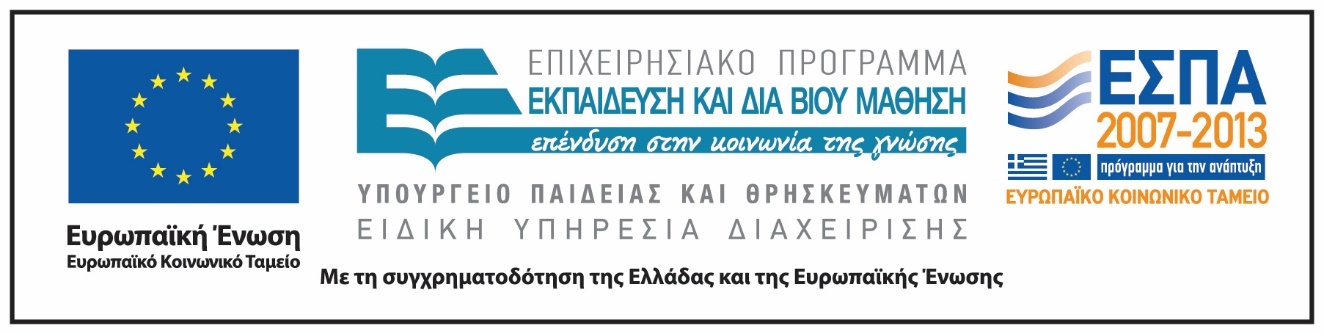 Σημειώματα
Σημείωμα Ιστορικού Εκδόσεων Έργου
Το παρόν έργο αποτελεί την έκδοση 1.0.
Σημείωμα Αναφοράς
Copyright Εθνικόν και Καποδιστριακόν Πανεπιστήμιον Αθηνών, Αγγελική Γιαννικοπούλου 2016. Θεοφανώ Λαουλάκου, Αγγελική Γιαννικοπούλου. «Το Εικονογραφημένο Βιβλίο στην Προσχολική Εκπαίδευση. Ζωγραφική και Εικονογραφημένο Βιβλίο. Το μαγικό άλογο του Χαν Γκαν». Έκδοση: 1.0. Αθήνα 2016. Διαθέσιμο από τη δικτυακή διεύθυνση: http://opencourses.uoa.gr/courses/ECD5/.
Σημείωμα Αδειοδότησης
Το παρόν υλικό διατίθεται με τους όρους της άδειας χρήσης Creative Commons Αναφορά, Μη Εμπορική Χρήση Παρόμοια Διανομή 4.0 [1] ή μεταγενέστερη, Διεθνής Έκδοση.   Εξαιρούνται τα αυτοτελή έργα τρίτων π.χ. φωτογραφίες, διαγράμματα κ.λ.π.,  τα οποία εμπεριέχονται σε αυτό και τα οποία αναφέρονται μαζί με τους όρους χρήσης τους στο «Σημείωμα Χρήσης Έργων Τρίτων».
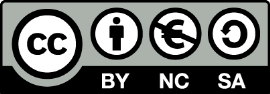 [1] http://creativecommons.org/licenses/by-nc-sa/4.0/ 

Ως Μη Εμπορική ορίζεται η χρήση:
που δεν περιλαμβάνει άμεσο ή έμμεσο οικονομικό όφελος από την χρήση του έργου, για το διανομέα του έργου και αδειοδόχο
που δεν περιλαμβάνει οικονομική συναλλαγή ως προϋπόθεση για τη χρήση ή πρόσβαση στο έργο
που δεν προσπορίζει στο διανομέα του έργου και αδειοδόχο έμμεσο οικονομικό όφελος (π.χ. διαφημίσεις) από την προβολή του έργου σε διαδικτυακό τόπο

Ο δικαιούχος μπορεί να παρέχει στον αδειοδόχο ξεχωριστή άδεια να χρησιμοποιεί το έργο για εμπορική χρήση, εφόσον αυτό του ζητηθεί.
Διατήρηση Σημειωμάτων
Οποιαδήποτε αναπαραγωγή ή διασκευή του υλικού θα πρέπει να συμπεριλαμβάνει:
το Σημείωμα Αναφοράς,
το Σημείωμα Αδειοδότησης,
τη δήλωση Διατήρησης Σημειωμάτων,
το Σημείωμα Χρήσης Έργων Τρίτων (εφόσον υπάρχει),
μαζί με τους συνοδευτικούς υπερσυνδέσμους.
Σημείωμα Χρήσης Έργων Τρίτων (1/2)
Το Έργο αυτό κάνει χρήση των ακόλουθων έργων:
Εικόνα 1: Εξώφυλλο του βιβλίου «Το μαγικό άλογο του Χαν Γκαν» / Γιανγκ Χονγκ, Τσεν· μετάφραση Κατερίνα Φράγκου· εικονογράφηση Γιανγκ Χονγκ, Τσεν. - 1η έκδ. - Αθήνα: Εκδόσεις Αερόστατο, 2009.
Εικόνα 2: Escaping Criticism , Pere Borrell del Caso,  Bank of Spain headquarters, Madrid, Public Domain, Wikimedia Commons.
Εικόνα 3: Example Of 3D Sidewalk Art: Batman & Robin Rescue The Artist From a "Tall Building", Rosalind Hughes, Creative Commons Attribution-NonCommercial-NoDerivs 2.0 Generic, Flickr.
Εικόνα 4: Example Of 3D Sidewalk Art: The Artist "Faces" Himself, Rosalind Hughes, Creative Commons Attribution-NonCommercial-NoDerivs 2.0 Generic, Flickr.
Σημείωμα Χρήσης Έργων Τρίτων (2/2)
Εικόνα 5: Alexa Meade paints her subject in, Alexa Meade. Creative Commons Attribution-Share Alike 3.0 Unported, Wikimedia Commons.